Кафедра Общественного здоровья и здравоохраненияСтуденческий научный кружок по Истории медицины
Заведующий кафедрой Общественного здоровья и здравоохранения
Руководители студенческого научного кружка
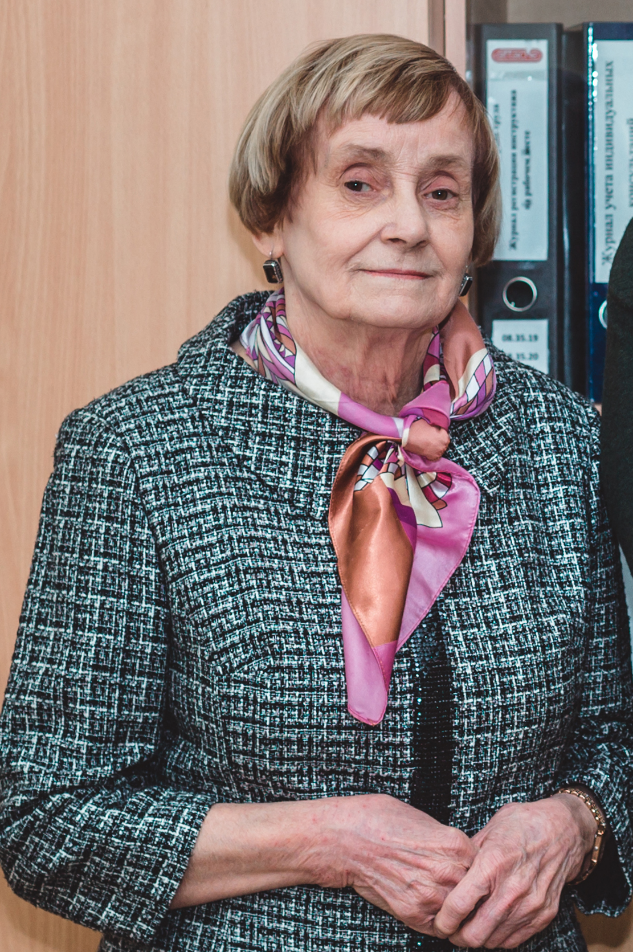 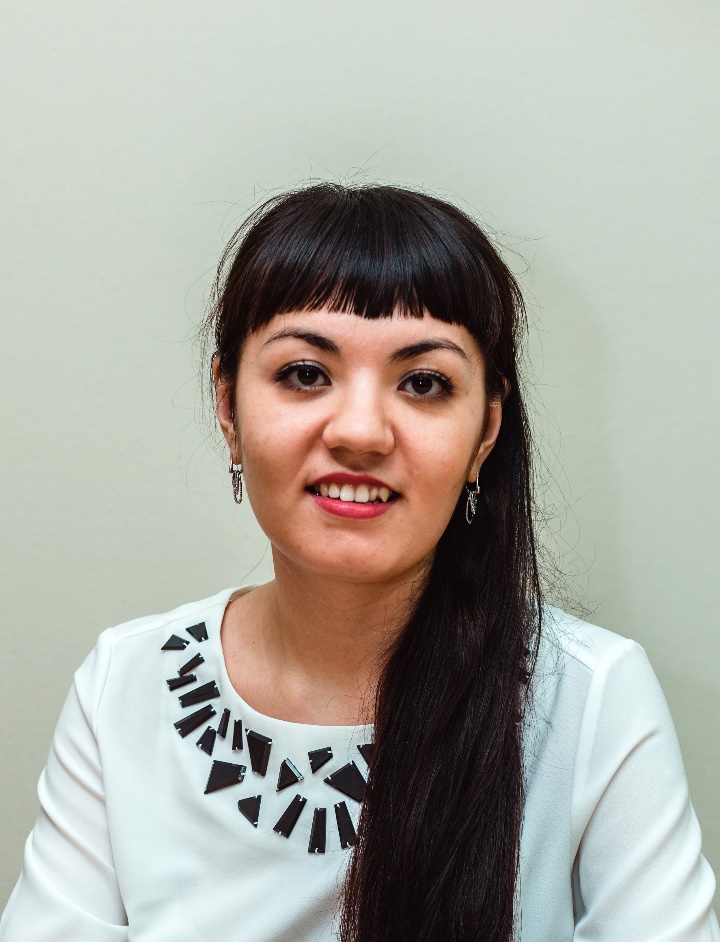 к.м.н., доцент Тарасова 
Инна Сергеевна
Ст. преподаватель Березина Аделя Мирхатовна
Наши достижения
Студенческий научный кружок работает с 2007 года.
Ежегодно проводиться Всероссийская учебно-методическая конференция студентов и молодых ученых.
Материалы конференции публикуются в электронных научных журналах.
Количество участников от 50 до 300 человек, в том числе участвуют студенты из других городов (Москва, Санкт-Петербург, Оренбург, Тюмень, Пермь, Екатеринбург)
Наши достиженияв 2021-2022 учебном году
Всероссийская учебно-методическая конференция студентов и молодых ученых «Медицина и аптечное дело на Южном Урале в XIX-XXI вв.»

Было подготовлено 26 докладов, опубликовано 11 журнальных статей «Вестник совета молодых ученых и специалистов Челябинской области», «Вестник оперативной хирургии и топографической анатомии»
Наши достижения
6 студентов награждены дипломами I степени
6 студентов награждены дипломами II степени
5 студентов награждены дипломами III степени
Контактная информация Руководителя СНК
Ст. преподаватель Березина Аделя Мирхатовна 
тел. 89617865850
Adelina-med@mail.ru
2 корпус, 3 этаж, 303 кабинет (Кафедра Общественного здоровья и здравоохранения)